WELCOME
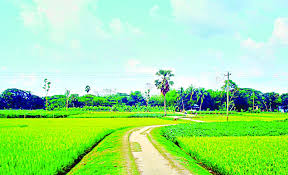 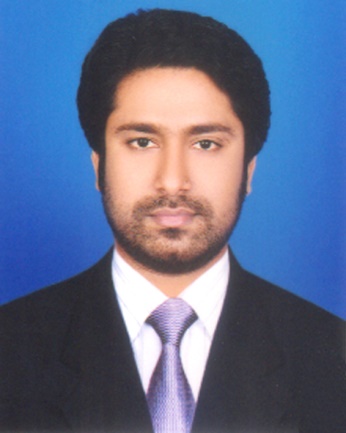 Presented by
M  Humayun Kabir

English Teacher
Bhayeta Abdul Quddus Dakhil Madrasah, Tangail Sadar
Cell : 01727-425565 ; 01924-320532
E-mail : hkabir082009@gmail.com
Lesson Identity
A.  Tense - Present Simple-1 (Part-B)
Class Six
Unit Six 
19 October 2019
Learning outcomes
After we have studied this lesson, we will be able to

make sentence with object using the Present Simple Tense.
make the questions and their answers on Present Simple Tense.
find out the Present Simple very easily and
use them properly.
Our Previous Class
Present Simple
1.  I recite a poem.		 =
আমি একটি কবিতা আবৃত্তি করি।
recite a poem.   =
2.  I
আমি একটি কবিতা আবৃত্তি করি না ।
don’t
Do
I recite a poem ?      =
3.
আমি কি একটি কবিতা আবৃত্তি করি ?
I recite a poem ?  =
4.
Don’t
আমি কি একটি কবিতা আবৃত্তি করি না ?
5.
আমি কী আবৃত্তি করি ?
do I recite ?           =
What
6.
What
don’t I recite ?     =
আমি কী আবৃত্তি করি না ?
(হ্যাঁবোধক)
01.  Affirmative
(নাবোধক)
02.  Negative
(প্রশ্নবোধক/ হ্যাঁবোধক প্রশ্ন)
03.  Interrogative
(নাবোধক-প্রশ্ন)
04.  Negative-Interrogative
WH (প্রশ্নবোধক/ হ্যাঁবোধক প্রশ্ন)
05.  WH Interrogative
WH (নাবোধক-প্রশ্ন)
06.  WH Negative-Interrogative
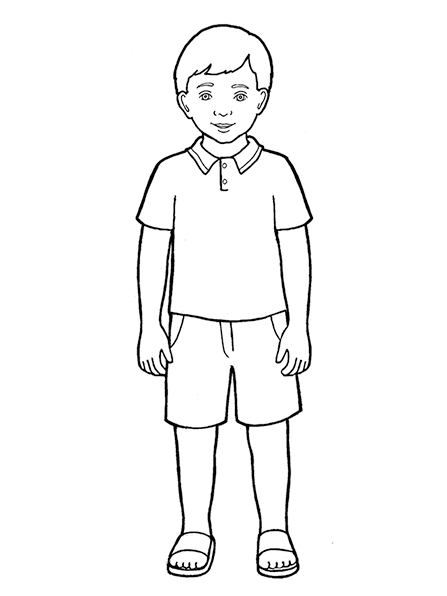 Let’s Start our Today’s Topic
TOPIC
Practice on Present Simple
Subject 	: 	English 2nd Paper
Lesson	: 	6.2
Period 	: 	3rd 
Time 	: 	40 minutes
Date 		: 	19 October 2019
Let’s Practise with Objects
1.  Recite …
a poem.
a story book.
2.  Read …
my lessons.
3.  Study …
4.  Learn …
Sura Yaseen.
us English.
5.  Teach …
Present Simple
read … a story book.
1.  I read a story book.	      =
আমি একটি গল্পের বই পড়ি।
read a storybook.  =
2.  I
don’t
আমি একটি গল্পের বই পড়ি না ।
Do
I read a storybook ?     =
3.
আমি কি একটি গল্পের বই পড়ি ?
আমি কি একটি গল্পের বই পড়ি না ?
4.
Don’t
I read a storybook ? =
আমি কী পড়ি ?
5.
do I read ?                 =
What
6.
What
আমি কী পড়ি না ?
don’t I read ?           =
study … my lessons.
1.  I study my lessons.	      =
আমি আমার পাঠ অধ্যয়ন করি।
study my lessons.  =
2.  I
don’t
আমি আমার পাঠ অধ্যয়ন করি না ।
Do
I study my lessons.?     =
3.
আমি কি আমার পাঠ অধ্যয়ন করি ?
আমি কি আমার পাঠ অধ্যয়ন করি না ?
4.
Don’t
I study my lessons.? =
আমি কী অধ্যয়ন করি ?
5.
do I study ?               =
What
6.
What
আমি কী অধ্যয়ন করি না ?
don’t I study ?         =
learn … Sura Yaseen.
1.  I learn Sura Yaseen.	       =
আমি সুরা ইয়াসীন শিখি।
learn Sura Yaseen. =
2.  I
don’t
আমি সুরা ইয়াসীন শিখি না ।
Do
I learn Sura Yaseen ?    =
3.
আমি কি সুরা ইয়াসীন শিখি ?
আমি কি সুরা ইয়াসীন শিখি না ?
4.
Don’t
I learn Sura Yaseen.?=
আমি কী শিখি ?
5.
do I learn ?                 =
What
আমি কী শিখি না ?
6.
What
don’t I learn ?           =
teach … him English.
আমি তাকে ইংরেজি পড়াই।
1.  I teach him English.	       =
teach him English. =
2.  I
don’t
আমি তাকে ইংরেজি পড়াই না ।
Do
I teach him English ?    =
3.
আমি কি তাকে ইংরেজি পড়াই ?
আমি কি তাকে ইংরেজি পড়াই না ?
4.
Don’t
I teach him English ?=
আমি তাকে কী পড়াই ?
5.
do I teach him ?         =
What
6.
What
আমি তাকে কী পড়াই না ?
don’t I teach him ?   =
Let’s Try to Find out 
Present Simple 
from this Video
Assessment
Tell me Present Simple with following verbs-

Want …
Give …
Take …
Drink …
Eat …
Let’s Build up our Career. But how… ?
Let’s Get by Heart and Practise these 6 Sentences 
With 101 Verbs (V123)
Home Task
Assignment
Make Present Simple with following verbs-

Want …
Give …
Take …
Drink …
Eat …
Thank You All
May Allaah swt learn and expert in the Present Simple Tense.